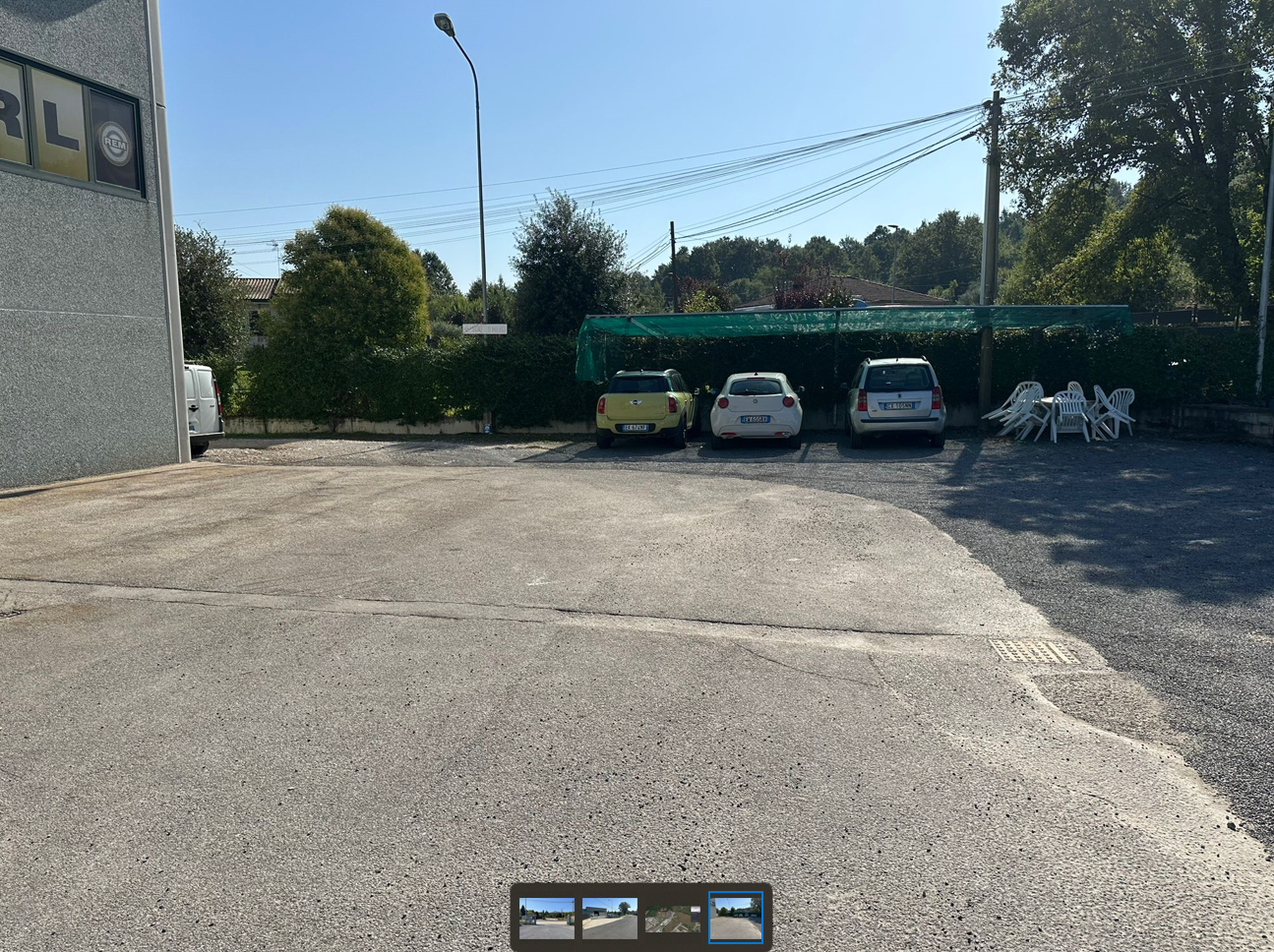 Which way is the truck supposed to park here? Please mark positioning with a square
Is this area covered with gravel or what is it, please?
Width in m?
IS GRAVEL
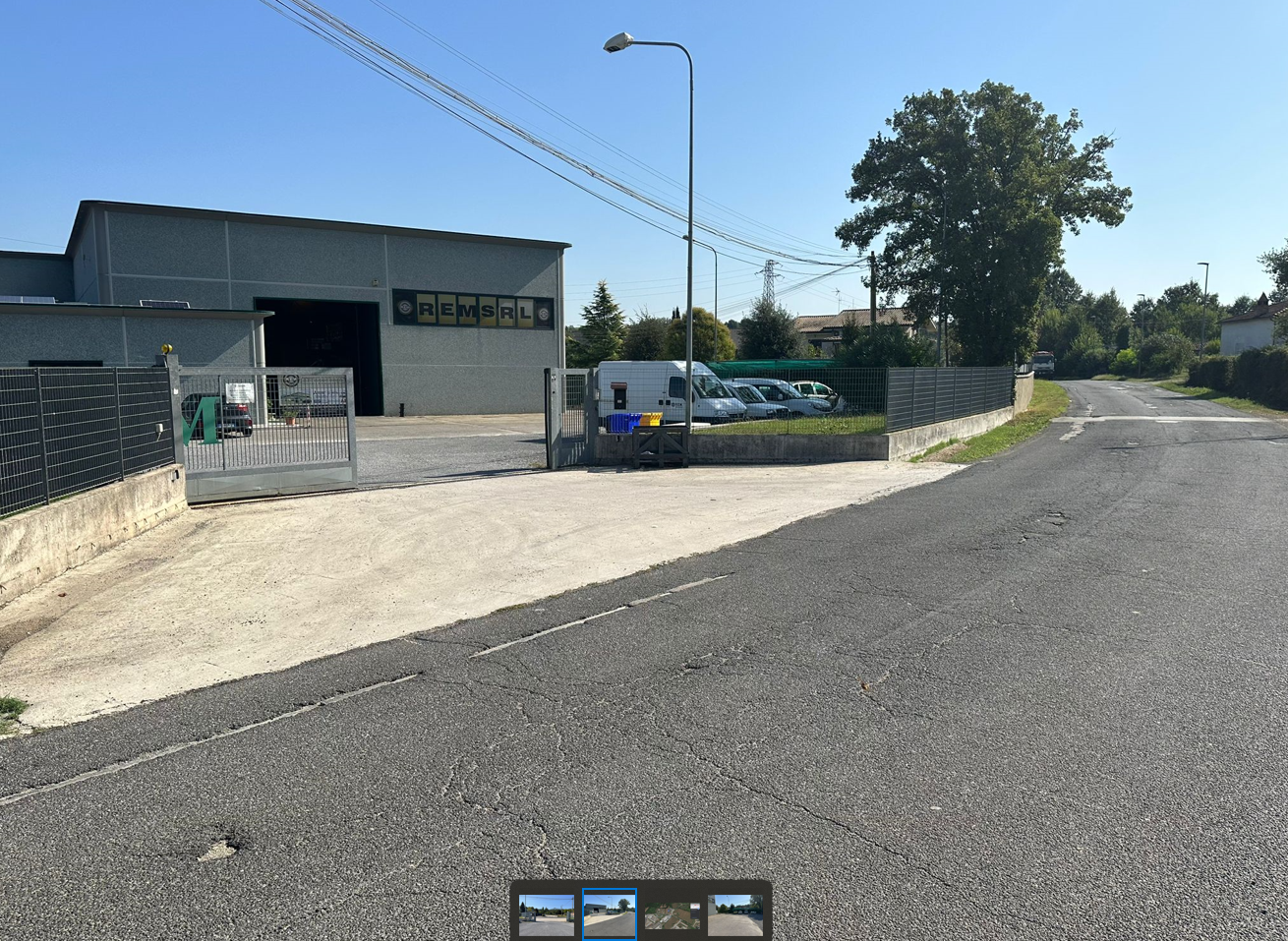 Length of parking area in m?
Truck here possible???
TRUCK HERE : POSSIBLE
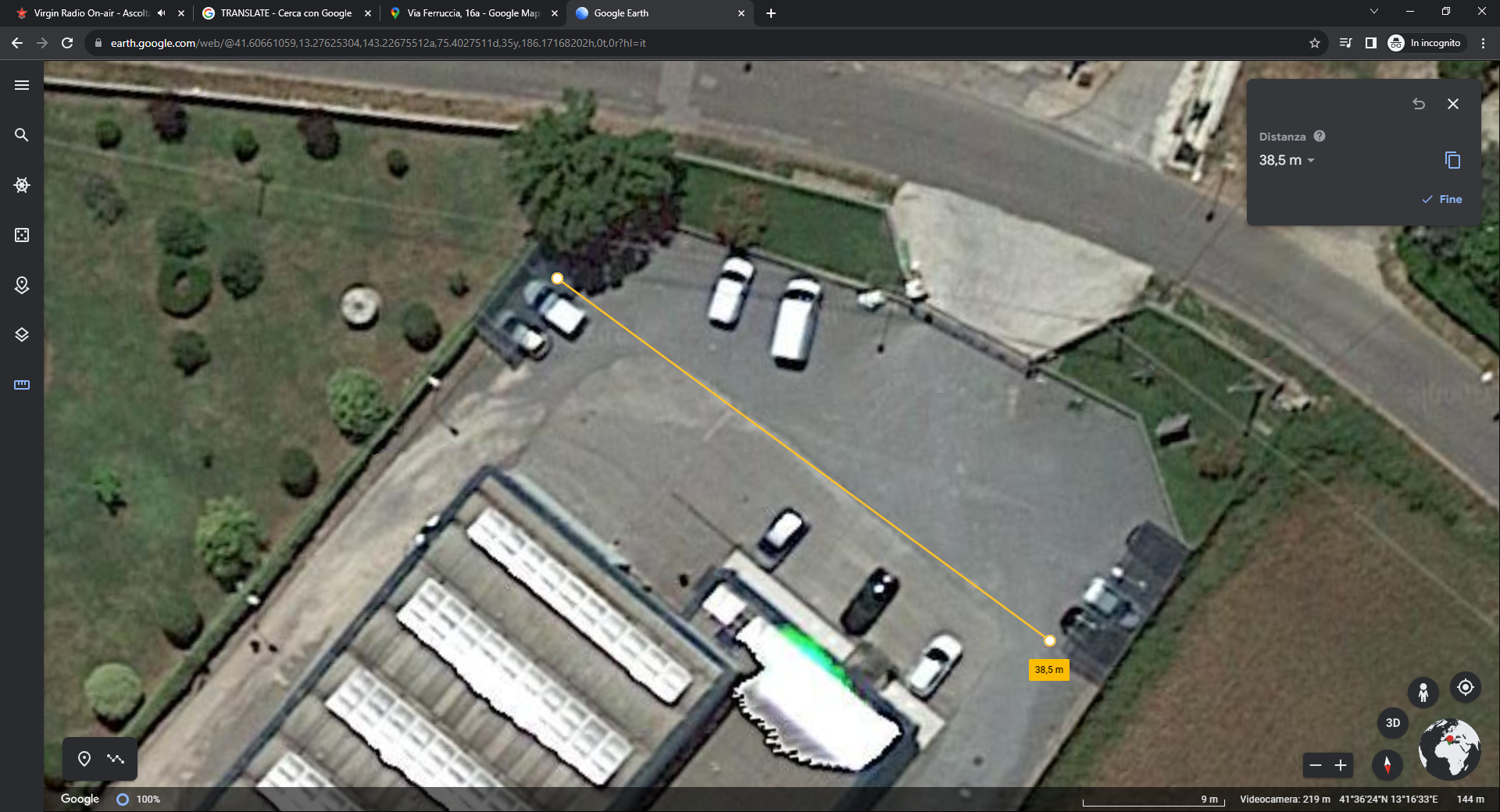 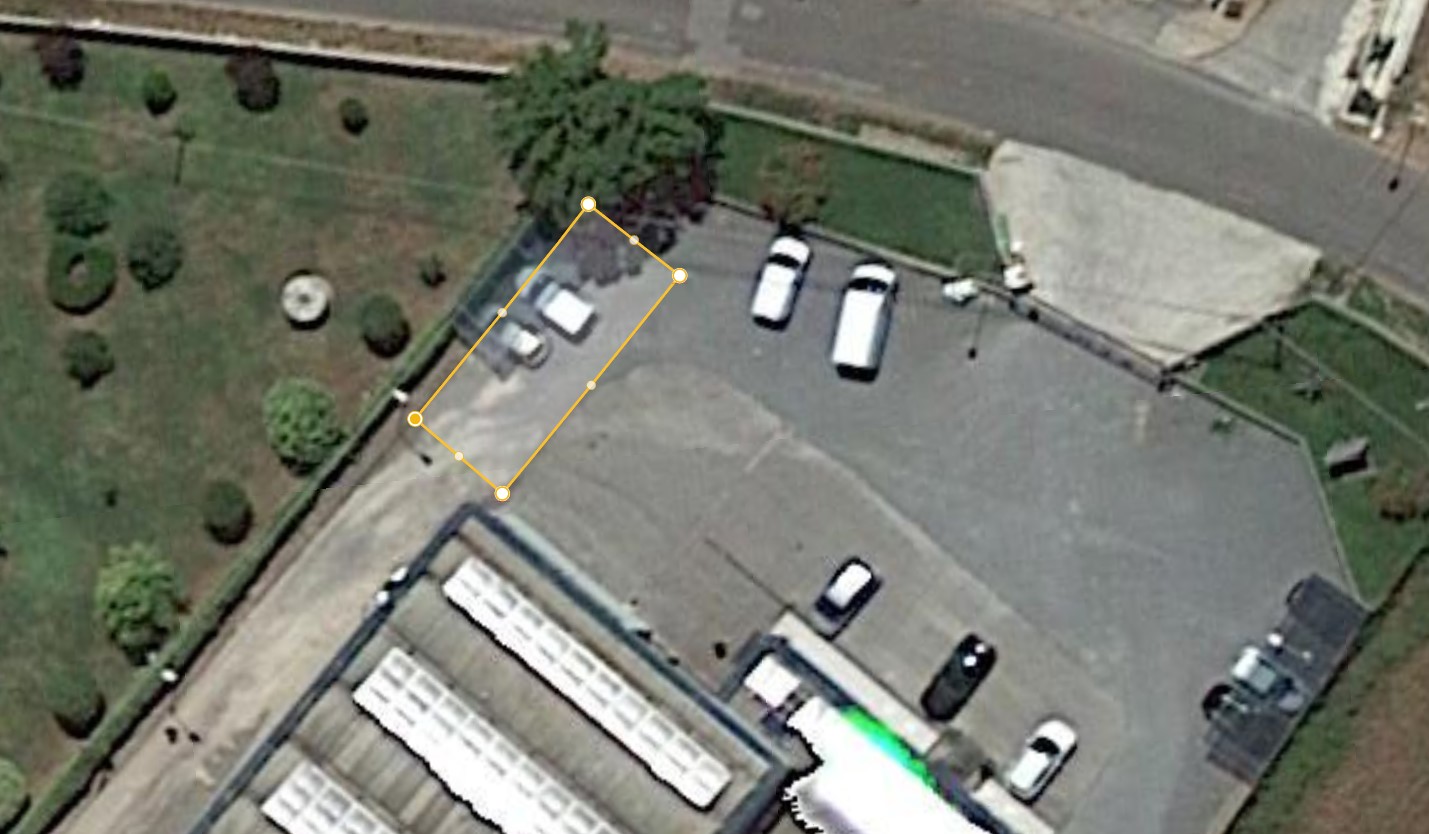 17 MT
4,50 MT.